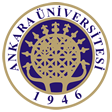 Çocukluk ÇağındaAnemiye Yaklaşım
Dr. Mehmet ERTEM

Ankara Üniversitesi Tıp Fakültesi
Pediatrik Hematoloji ve  Bilim Dalı
Türkiye’de çocukluk yaş grubunda anemi sıklığı ne kadardır ?
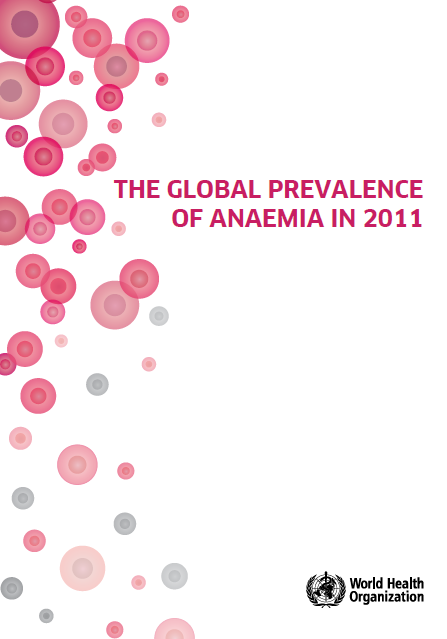 ÇocuklardaDünyada veTürkiye’deAnemi Sıklığı
2015
Çocuklarda Dünyada ve Türkiye’de Anemi Sıklığı
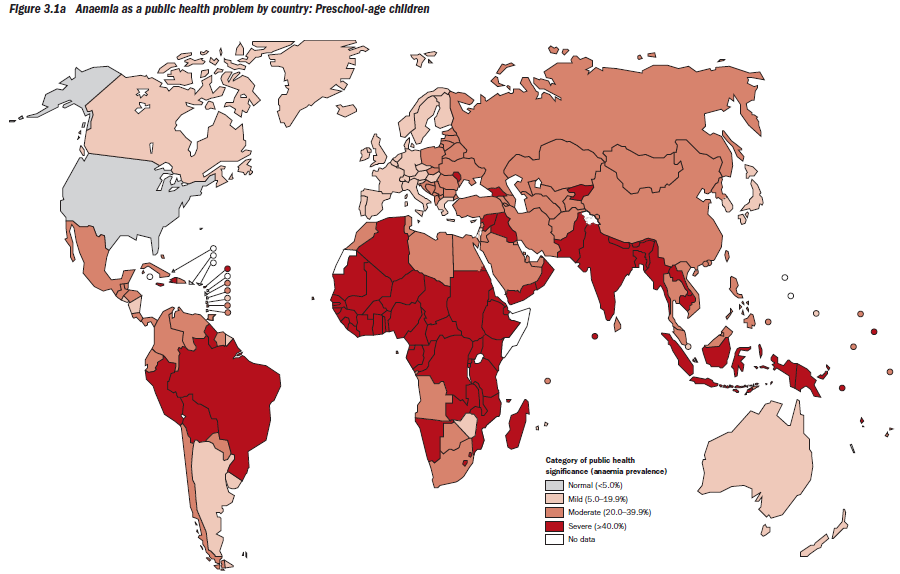 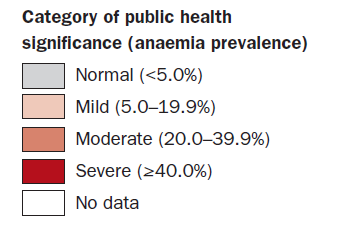 Türkiye’de ÇOCUKLARDA Anemi Sıklığı
Okul Öncesi:	% 35-40
  Okul Sonrası:	% 20-25
Doktora başvuran her 3-4 çocuktan
birisinde ANEMİ olması beklenmekte
Dünyada ve Türkiye’de Çocukluk Çağında Aneminin En Sık Nedenleri
Demir Eksikliği
Thalasemi Taşıyıcılığı
Kronik Enflamasyon
Tüm anemilerin
% 90’ını oluşturur
Çocukluk Çağında Anemi Nedenleri
TÜM ANEMİLER
DEMİR EKSİKLİĞİ
Investigation of the frequency of iron insufficiency among infants in a population in which routine iron supplementation is implementedÇullas E, Günay F, İleri T, Elhan A, Ertem M, Arsan S
Ankara Üniversitesi Tıp Fakültesi Çocuk Hastanesi
9-15 ay arası sağlıklı 501 çocuk 
Demir eksikliği: %49.5
Demir eksikliği anemisi: %24.3
Eda Çullas Ilarslan et al; Turkish J  Ped  60:22-31, 2018
Türkiye’de Thalasemi Sıklığı
Türkiye’de β-thalasemi taşıyıcılığı:   % 2.6
Taşıyıcılık sıklığı bazı illerde çok daha sık
Antalya	% 13.1
Muğla: 	% 8.2
Antakya 	% 6.2
Edirne: 	% 7.4

Thalasemi major tanılı hasta sayısı:  2567
Community Genet 9:124-126, 2006
Thalasemi Taşıyıcılığı ve Major Sıklığı
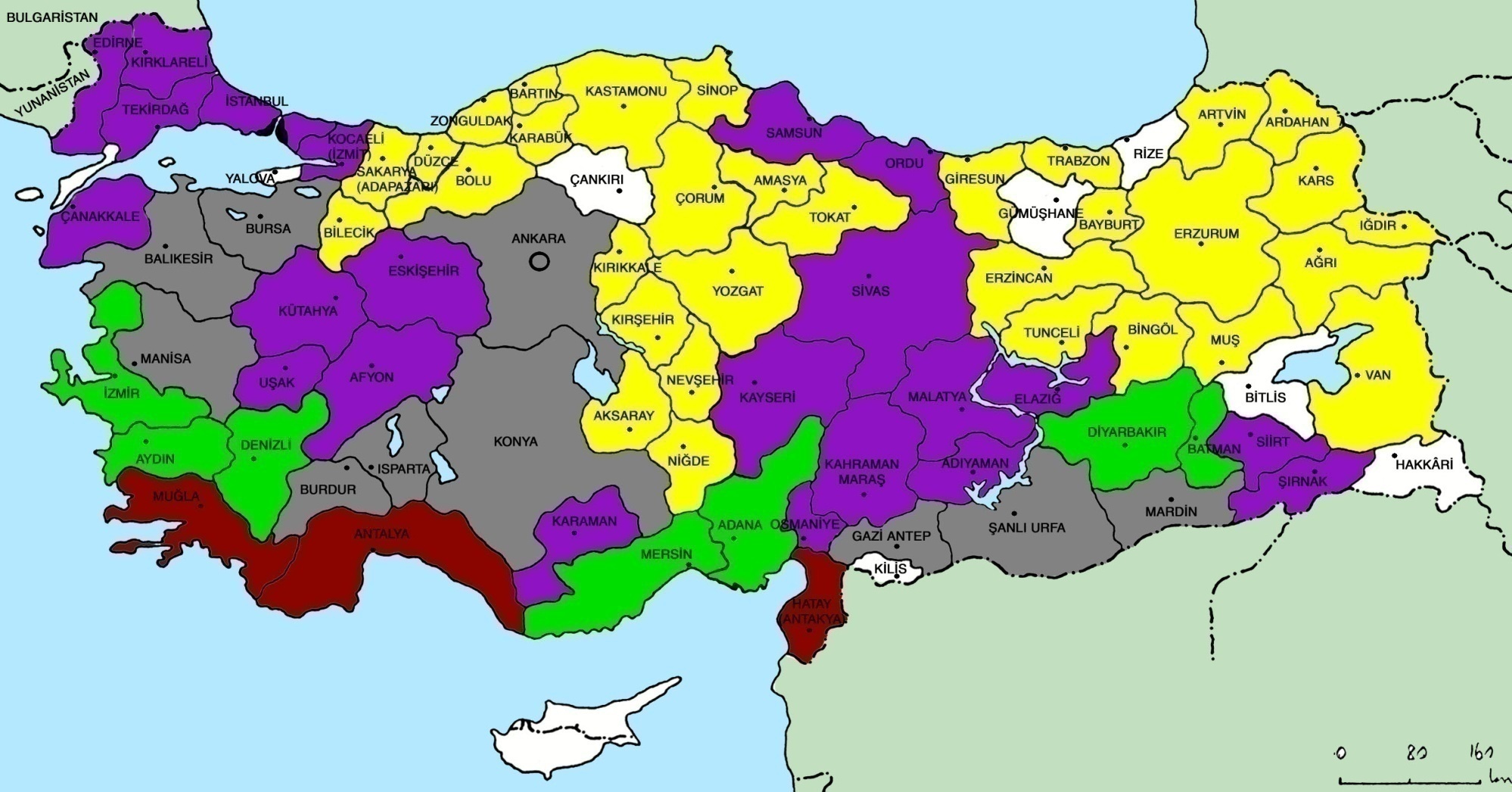 %3.4 (2439)
%4.5 (4944)
%6.4
%1.7 (4040)
%4.8
%3.6 (2830)
%2.4 (6654)
%0.7 (2398)
% 5.1
%2.6
%3.7 (68460)
%7.8
%6.4 (2913)
%13.1
%2.3 (40977)
%5.9
0
10-50
100-200
1-10
50-100
200 ve üzeri
Ülkemizde Anemi Sıklığı ve Önemi
Görülme sıklığı: ~ % 30-40
En sık nedeni: Demir eksikliği (%80-85)
En sık görüldüğü yaş grubu: 6 ila 36 ay 
En sık görüldüğü dönemdeki klinik önemi:
Zihinsel ve duygusal fonksiyonlarda            KALICI YETERSİZLİK
Demir eksikliği anemisi bir halk sağlığı sorunu
Süt çocukluğunda gelişiminin ÖNLENMESİ gerekli
Erken tanı ve tedavisi kalıcı etkileri açısından önemli
Aneminin Sınıflandırılması
Fizyopatolojik sınıflandırma
Yapım yetersizliği
Yıkım fazlalığı ve kan kaybı

Morfolojik sınıflandırma
Mikrositik
Normositik
Makrositik
Aneminin Sınıflandırılması
Fizyopatolojik sınıflandırma
Yapım yetersizliği
Yıkım fazlalığı ve kan kaybı

Morfolojik sınıflandırma
Mikrositik
Normositik
Makrositik
Çocukluk Çağında Anemi Nedenleri
TÜM ANEMİLER
MİKROSİTİK ANEMİLER
ANEMİ VE MİKROSİTOZ TANIMLARI
Aneminin Morfolojik Sınıflandırılması
ANEMİ
MCV
Mikrositik
Normositik
Makrositik
OLGU - 1
1.5 yaşında, erkek 
Şikayet: Burun akıntısı, huzursuzluk ve ateş
Fizik muayene: Hafif solukluk ve farinks hiperemik
Tam kan incelemesi:
Hb:	10.7 g/dL		MCV:	 73.2 fl
MCH:	26.2 pg		RDW:	 14.8
WBC:	9 800/mm3		PLT:   238 000/mm3
Periferik yayma: % 28 seg, % 66 lenfo, % 6 mono eritrositler hafif mikrositik ve hafif anizositoz
Olgunun Anemi Yönüyle Değerlendirilmesi
Hb: 10.7 gr/dL
ANEMİ ?
MCV: 73.2 pg
Mikrositoz ?
Anemi Tanımı
Belli bir yaş grubu için Hgb değerinin 
   -2SD’dan düşük olması
Aneminin Morfolojik Sınıflandırılması
Hb
ANEMİ
MCV: 73.2
Mikrositik
Normositik
Makrositik
Yaşlara Göre Mikrositoz Tanımı
Hemoglobin ve MCV’nin normalleri ülkelere veya ırklara göre değişiklik gösterir mi ?
OLGU 2
11 aylık kız bebek 
İştahsızlık, halsizlik ve solukluk şikayetleri ile değerlendirilmiş ve thalasemi major öntanısı ile sevk 
Fizik muayene: Solukluk, taşikardi ve hepatomegali (2.5 cm MKH’da) dışında normal
Tam kan incelemesi:
Hb:	6.7 g/dL		RBC:	 2.6 x 106/mm3
MCV:	62.4 pg		RDW: % 23.8
WBC:	8 200/mm3		Plt: 380 000/mm3
MİKROSİTİK ANEMİLER:

 Demir eksikliği anemisi
 Thalasemi taşıyıcılığı
 Kronik enflamasyon anemisi
 Thalasemi major
Aneminin Morfolojik Sınıflandırılması
ANEMİ
MCV
Mikrositik
Normositik
Makrositik
AYIRICI TANI:
 Öykü 
 RDW
 Mentzer indeksi
 Periferik yayma
Demir eksikliği
 Thalasemi taşıyıcılığı
 Enflamasyon anemisi
 Thalasemi major
Mikrositik Anemi Ayırıcı Tanısında Öykü
DEMİR EKSİKLİĞİ
Demir profilaksisi yok veya yetersiz kullanım
Prematürelik veya LBW
Kısa süreli anne sütü ve inek sütüne erken başlama
Annede demir eksikliği
Kronik kanama (epistaksis, menometroraji)
THALASEMİ TAŞIYICILIĞI
Düzenli profilaktik demir kullanımı
Ailede thalasemi taşıyıcılığı öyküsü
Ailede DEA olduğunun ama tedaviye yanıt vermediğinin söylenmesi
Mikrositik Anemi Ayırıcı Tanısında Öykü
ENFLAMASYON ANEMİSİ
Sık enfeksiyon 
Son 3 ayda sıklık ?
Hastaneye yatış ?
Kronik artrit
THALASEMİ MAJOR
Akraba evliliği
Genetik köken (bölge)
Ailede thalasemi major
Eritrosit Dağılım Genişliği“Red Cell Distribution Width (RDW)”
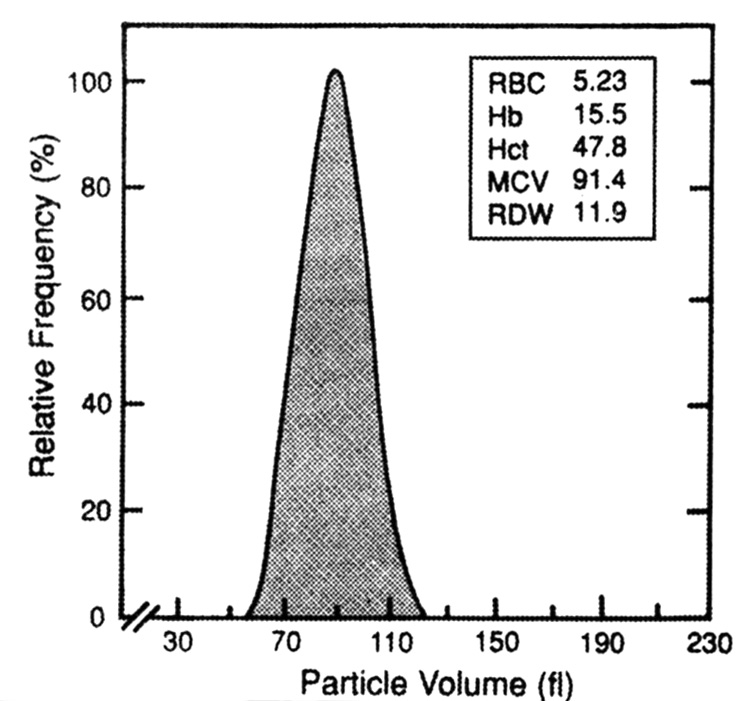 SD
x 100
RDW =
MCV
Mikrositik Aneminin Ayırıcı Tanısında RDW
Normal: % 11.5 - 15.0
% 23.8
Hasta
Mentzer İndeksi
Demir eksikliği anemisi ile thalasemi taşıyıcılığının ayırıcı tanısında yardımcı

Mentzer indeksi: 

Demir eksikliği anemisi:	> 13
Thalasemi taşıyıcılığı:	< 13

Hastanın Mentzer indeksi: 62.4/2.6 = 24
MCV
RBC
Mikrositik aneminin ayırıcı tanısında PERİFERİK YAYMA
Olgu - 1
Eritrositler: Normokrom, hafif mikrositer
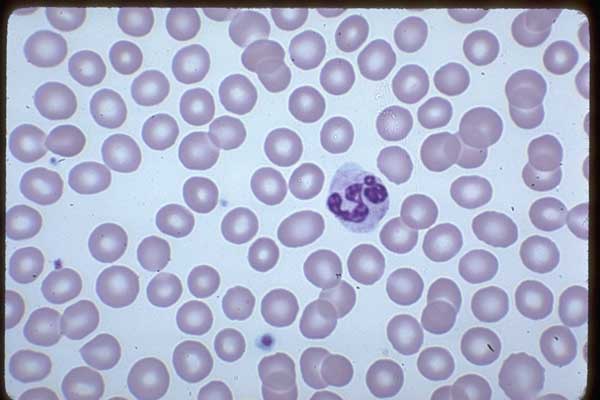 Eritrositler: Mikrositer, hipokrom, belirgin anizositoz,
poikilositoz, hedef hücreleri, sferosit ve çekirdekli eritrosit
Thalasemi major
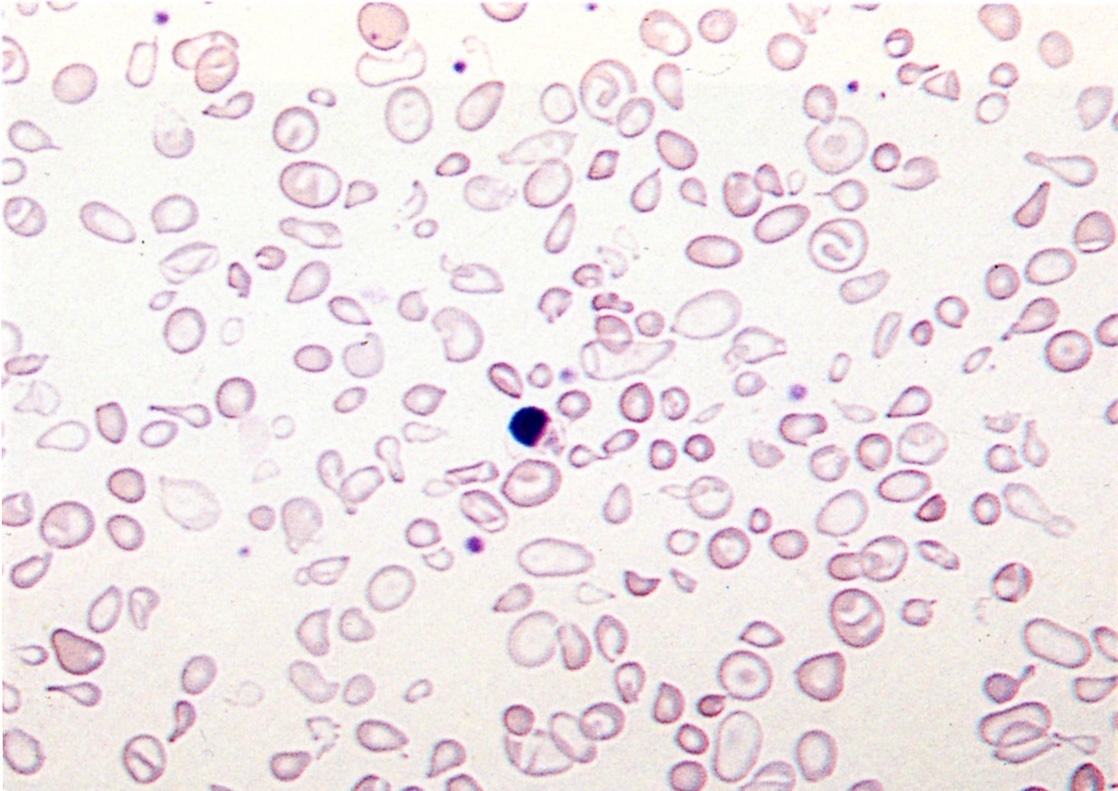 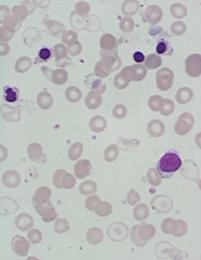 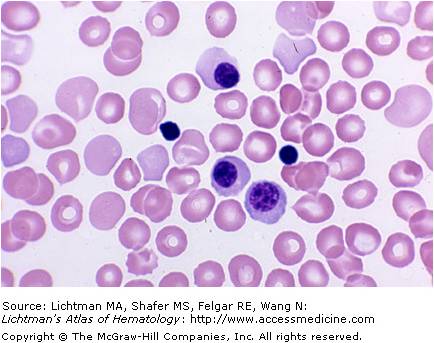 Olgu - 2
Eritrositler: Mikrositer, hipokrom, anizositoz
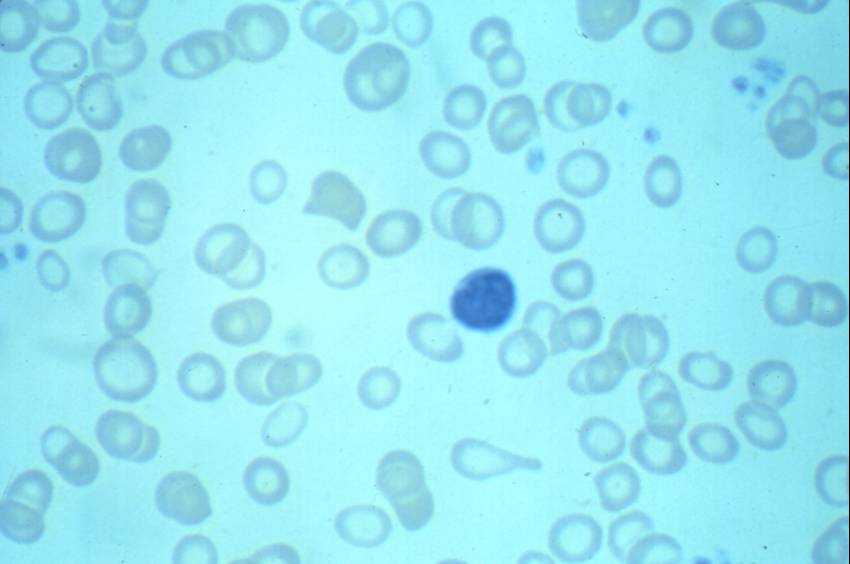 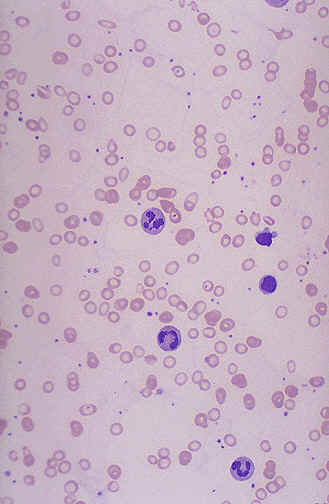 En olası tanı: Demir eksikliği anemisi
Aneminin Morfolojik Sınıflandırılması
ANEMİ
MCV
Normositik
Makrositik
Mikrositik
Demir eksikliği
 Thalasemi taşıyıcılığı
 Enflamasyon anemisi
 Thalasemi major
Ayırıcı tanı:
 RDW
 P. yayma
Öykü
KESİN TANI:
 Ferritin 
 Fe, DBK, TS
 Hb elektroforezi
Mikrositik Anemide Kesin Tanı
Demir eksikliği anemisi
Ferritin	< 12 mcg/L 
Fe 		< 45 mcg/dL
DBK 		> 450 mcg/dL
TS 		< % 10
Thalasemi taşıyıcılığı
Hemoglobin A2 > % 3.5
Thalasemi major
Hemoglobin F > % 20
35
Normositik Anemiye Yaklaşım
ANEMİ
MCV
Normositik
Mikrositik
Makrositik
Retikülosit
Retikülosit
Retikülosit
YAPIM YETERSİZLİĞİ
ARTMIŞ YIKIM veya KANAMA
Retikülosit
Eritropoezin aktifliğinin göstergesi
Rezidüel RNA materyali içeren en genç formu
Supravital boyalar ile mavi granüller
Yaşa Göre Normal Retikülosit Değerleri
Anemi Varlığında Retikülosit Değerinin Düzeltilmesinin Gerekliliği
Normal retikülosit değeri % 0.5-1.5 ve normal mutlak retikülosit sayısı 25 000-100 000/mL
Anemide eritrosit sayısı azalmış olduğu için yüzde olarak belirtilen retikülosit değeri yanıltıcı olabilir
Hb (Hasta)
x Retikülosit
Düzeltilmiş retikülosit =
Hb (Mean)
ANEMİ
MCV
Normositik
Retikülosit
D. Retikülosit < % 2
Retikülosit < 100.000/mm3
D. Retikülosit > % 2
Retikülosit > 100.000/mm3
YAPIM YETERSİZLİĞİ
ARTMIŞ YIKIM veya KANAMA
ANEMİ
MCV
Normositik
Retikülosit
D. Retikülosit < % 2
Retikülosit < 100.000/mm3
D. Retikülosit > % 2
Retikülosit > 100.000/mm3
YAPIM YETERSİZLİĞİ
ARTMIŞ YIKIM veya KANAMA
Normositik Anemide Yapım Yetersizliği Nedenleri
Diamond Blackfan anemisi
Çocukluk çağının geçici eritroblastopenisi
Kronik enflamasyon anemisi
Kronik karaciğer hastalığı
Kronik böbrek yetmezliği
Hipotiroidi
Aplastik anemiler
Kemik iliği infiltrasyonları
ANEMİ
MCV
Normositik
Retikülosit
D. Retikülosit < % 2
Retikülosit < 100.000/mm3
D. Retikülosit > % 2
Retikülosit > 100.000/mm3
YAPIM YETERSİZLİĞİ
ARTMIŞ YIKIM veya KANAMA
D. Coombs
Normositik Anemide Non-immün Hemoliz Nedenleri
Membran bozuklukları 
Herediter sferositoz veya eliptositoz
Enzim eksiklikleri 
G6PG veya pirüvat kinaz eksikliği
Orak hücre anemisi ve hemoglobinopatiler
Mekanik hemoliz 
YDP, HÜS, kalp kapak hastalıkları
Normositik Anemide Tanısal Tetkikler
Herediter sferositoz 
Periferik yayma
Ozmotik frajilite testi
Enzim eksiklikleri 
G6PG veya pirüvat kinaz enzim düzeyi
Orak hücre anemisi ve hemoglobinopatiler
Periferik yayma
Hemoglobin elktroforezi
Aneminin Morfolojik Sınıflandırılması
ANEMİ
MCV
Mikrositik
Normositik
Makrositik
Yaşlara Göre Makrositoz Tanımı
Makrositik Anemi Nedenleri
Vitamin B12 eksikliği
Folate eksikliği
Kanama
Kronik karaciğer hastalığı
Hipotiroidi
Aplastik anemi
Kemik iliği infiltrasyonları
Megaloblastik anemiler
Megaloblastik Anemide Tanı
PY: Anizositoz, ovalositler, hipersegmente nötrofil

Vitamin B12 eksikliği
B12 vitamini < 150 pg/ml veya 110 pmol/L
Holotranscobamin < 32 pmol/L 
Homosistein > 15-20 µmol/L
Methylmalonic acid > 450 nmol/L

Folate eksikliği
Folate < 3 µg/L veya 7 nmol/L